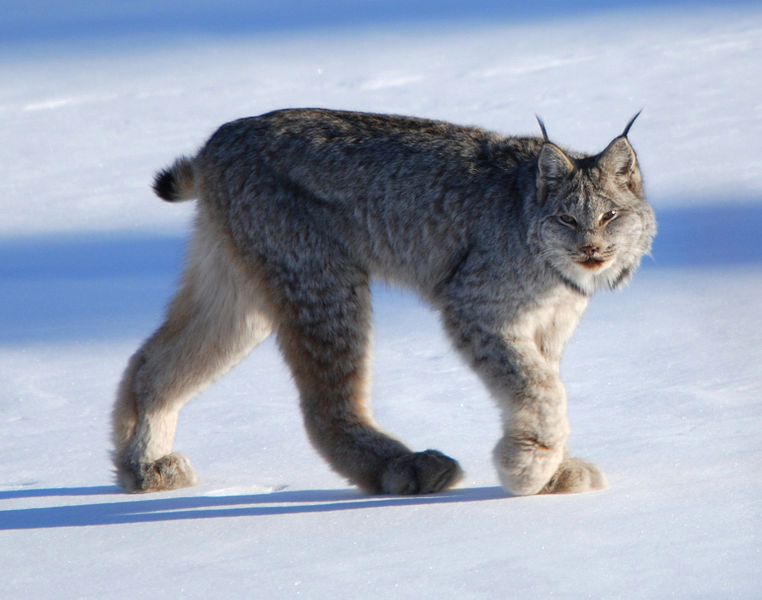 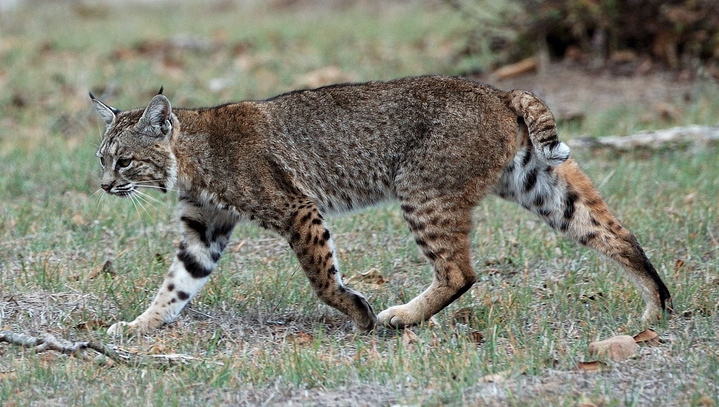 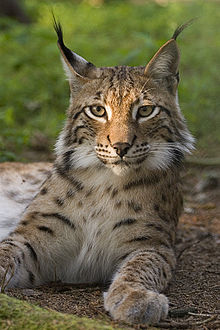 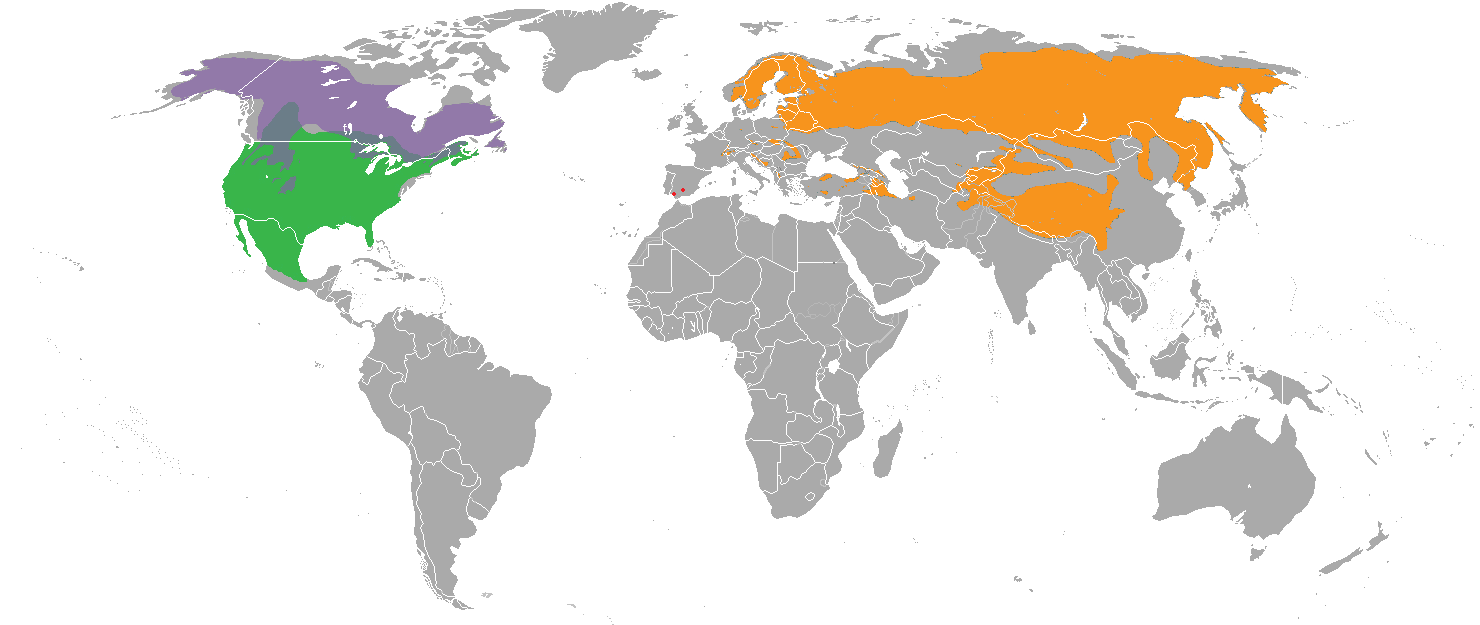 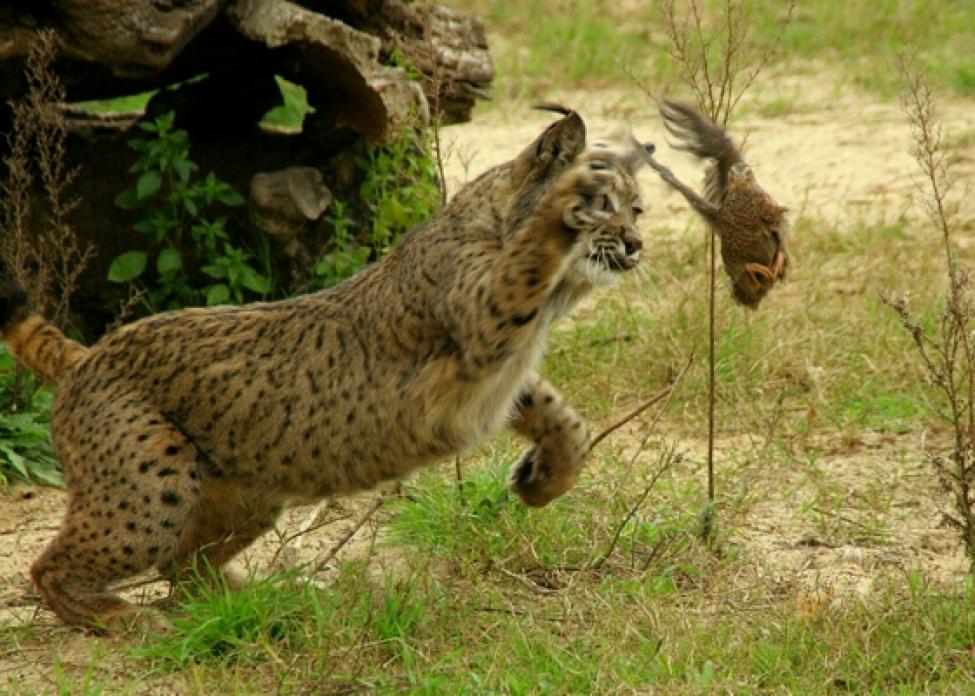 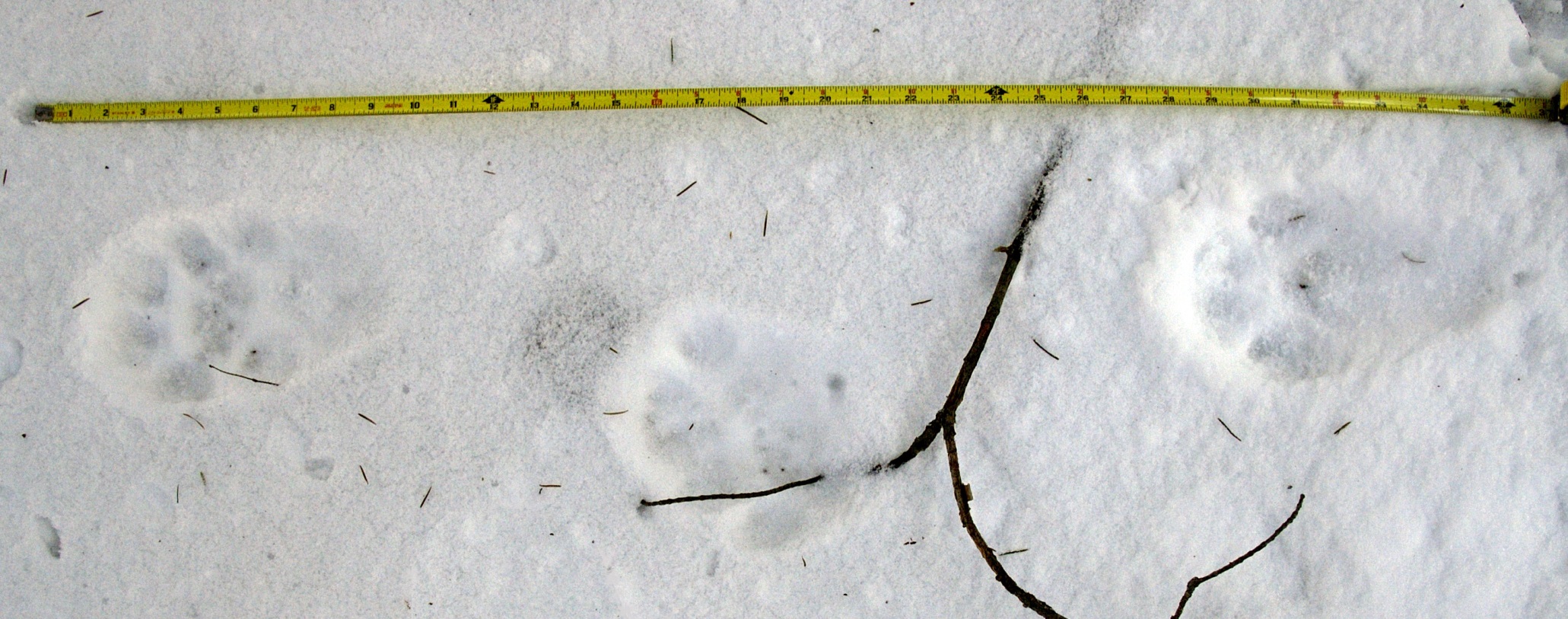 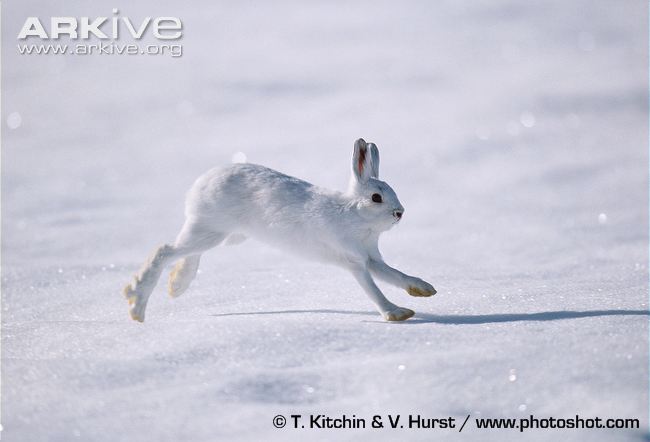 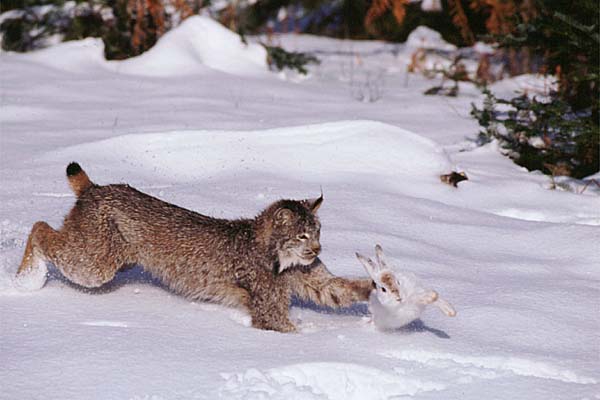 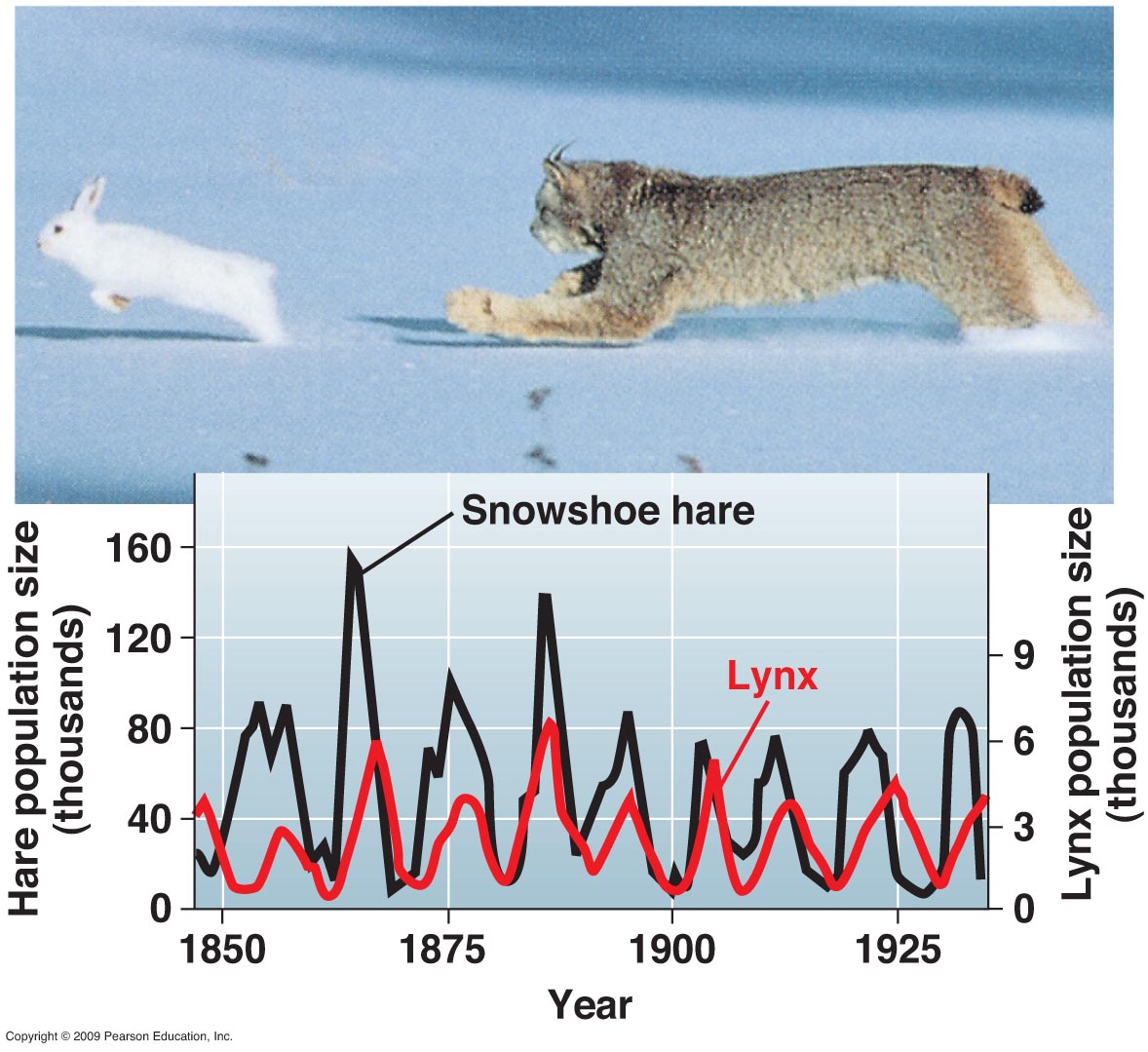 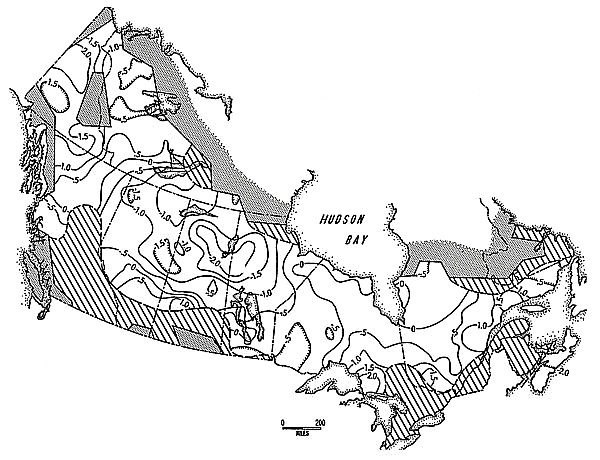 Many decades, huge area – spatially and 
temporally extensive cycling
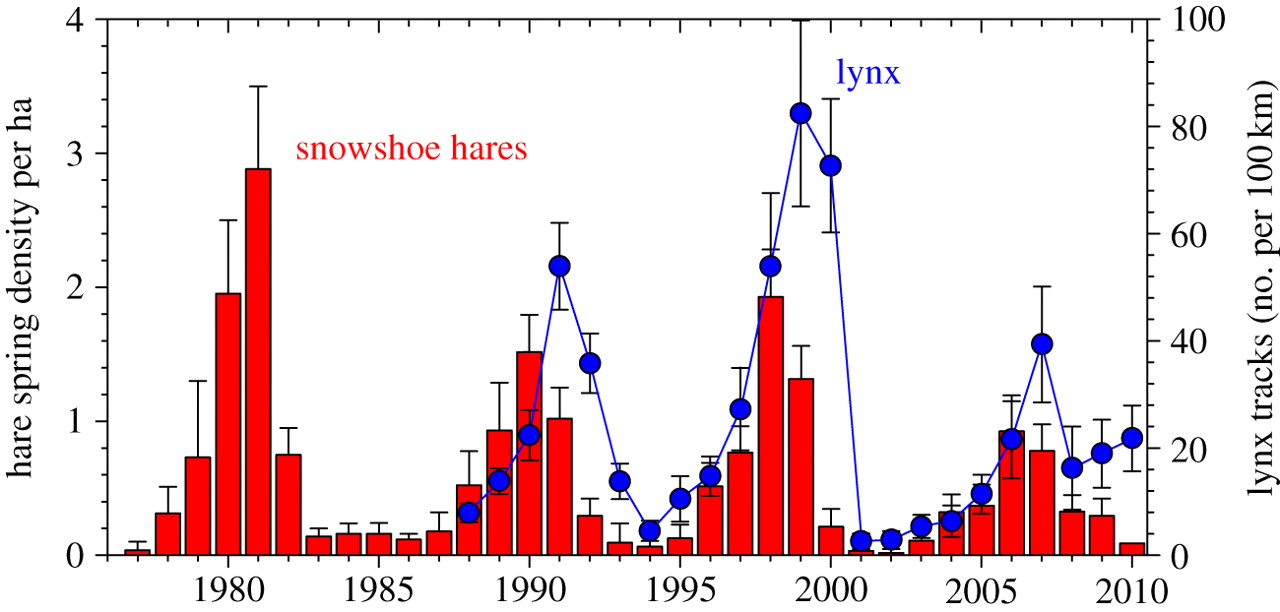 More direct data on population density (not simply the harvest data)
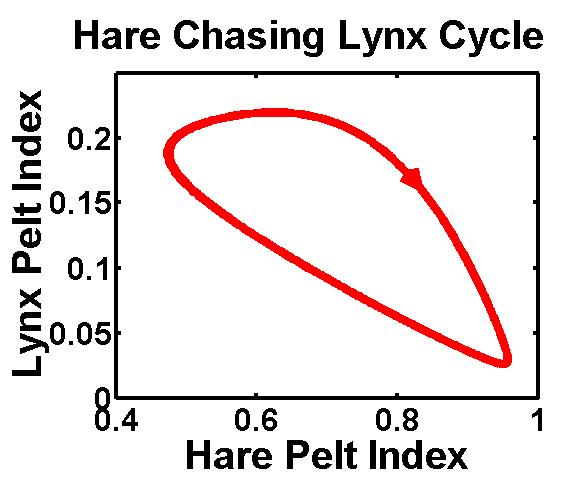 The data align well with Lotka-Volterra Predator-Prey Model predictions
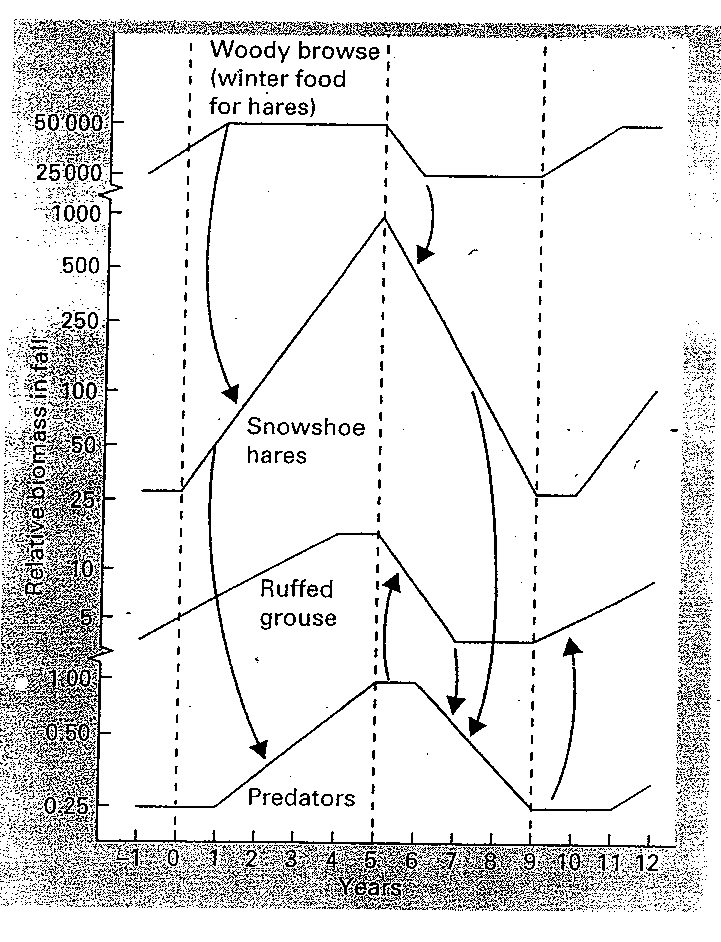 But might in reality be
more complicated than
LV model…
Abundance
(Biomass)
0	      5                    10
	    Year
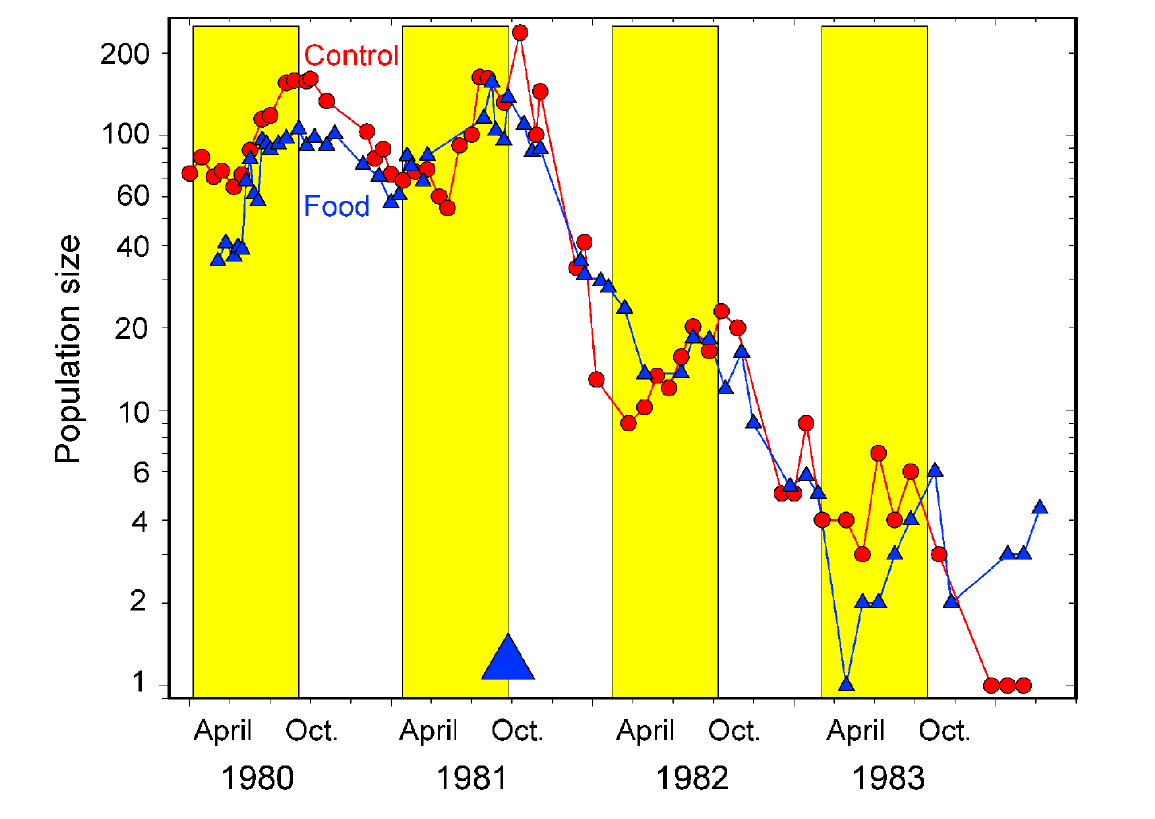 Experiment in decline phase of cycle with food supplementation and control.
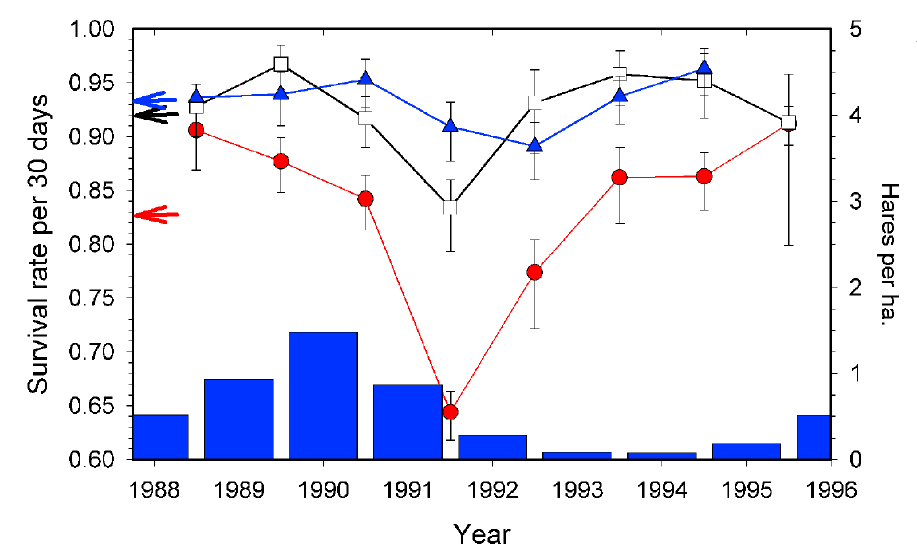 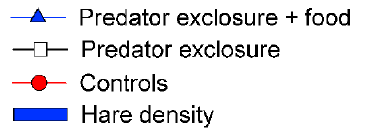 Effects of predator exclusion and food
Supplementation on ADULT SURVIVAL
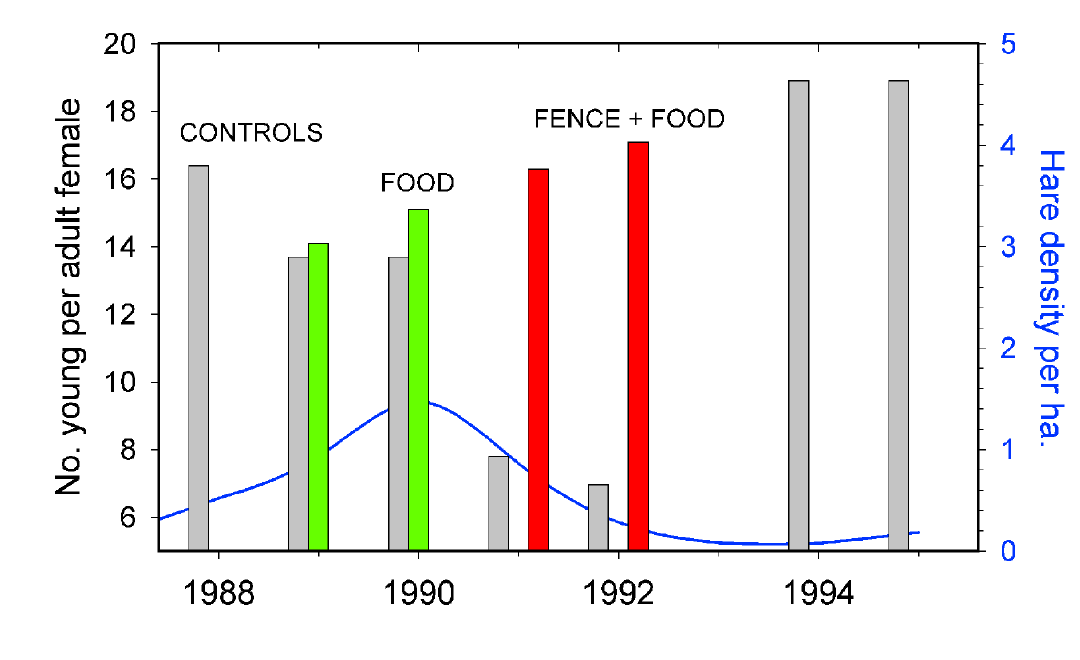 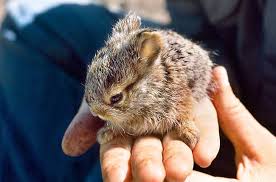 Effects of food supplementation and 
predator exclusion on REPRODUCTION
The data confirm that this is largely a single predator – single prey cycle
(with minor complications)
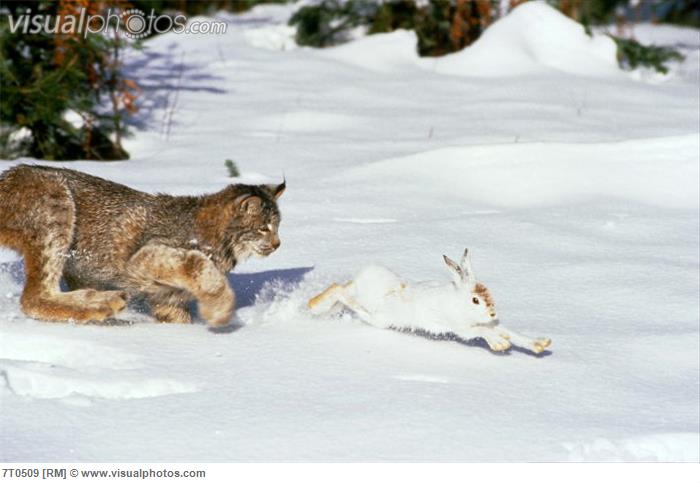 ~2 hare kills per 3 days at peak of cycle
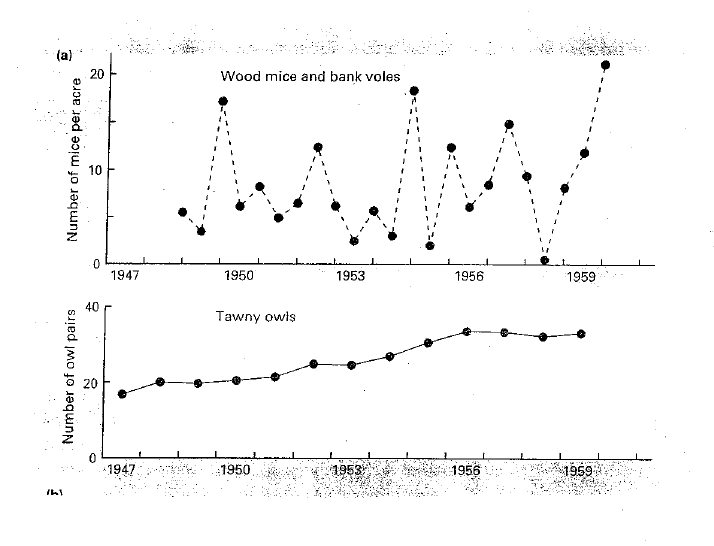 Generalist predator
Prey switching in decline phase of prey
Decouple the dynamics of predator and prey – breaks down LV cycles